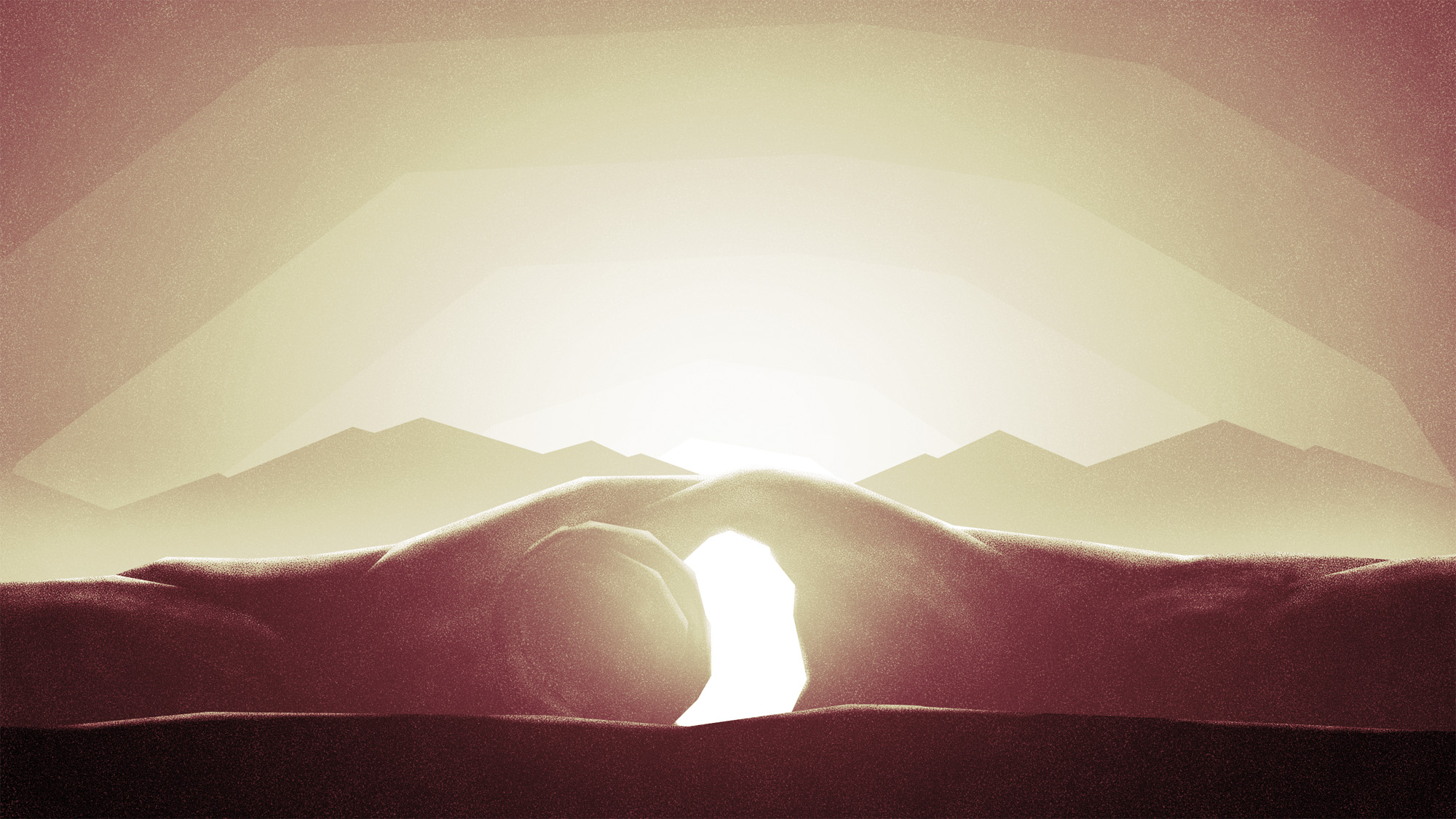 “Christ, having been raised from the dead, is never to die again; death no longer is master over Him.” Romans 6.9
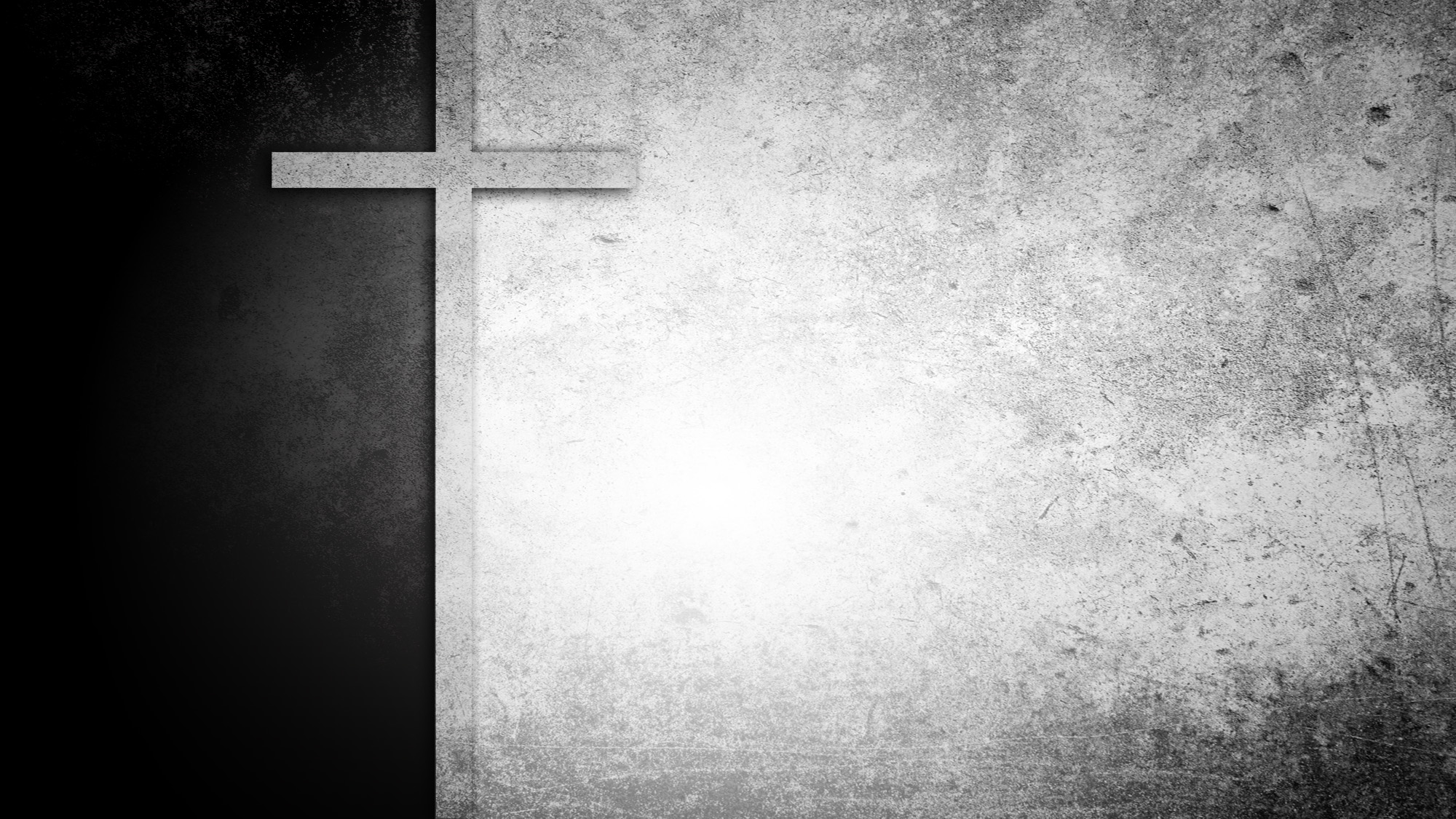 The gospel defined (1.1-17)
The gospel needed (1.18-3.20)
The gospel justifies (3.21-4.25)
The gospel results (5.1-11)
from 
SIN & DEATH 
    to GRACE & LIFE
    Romans 1-6
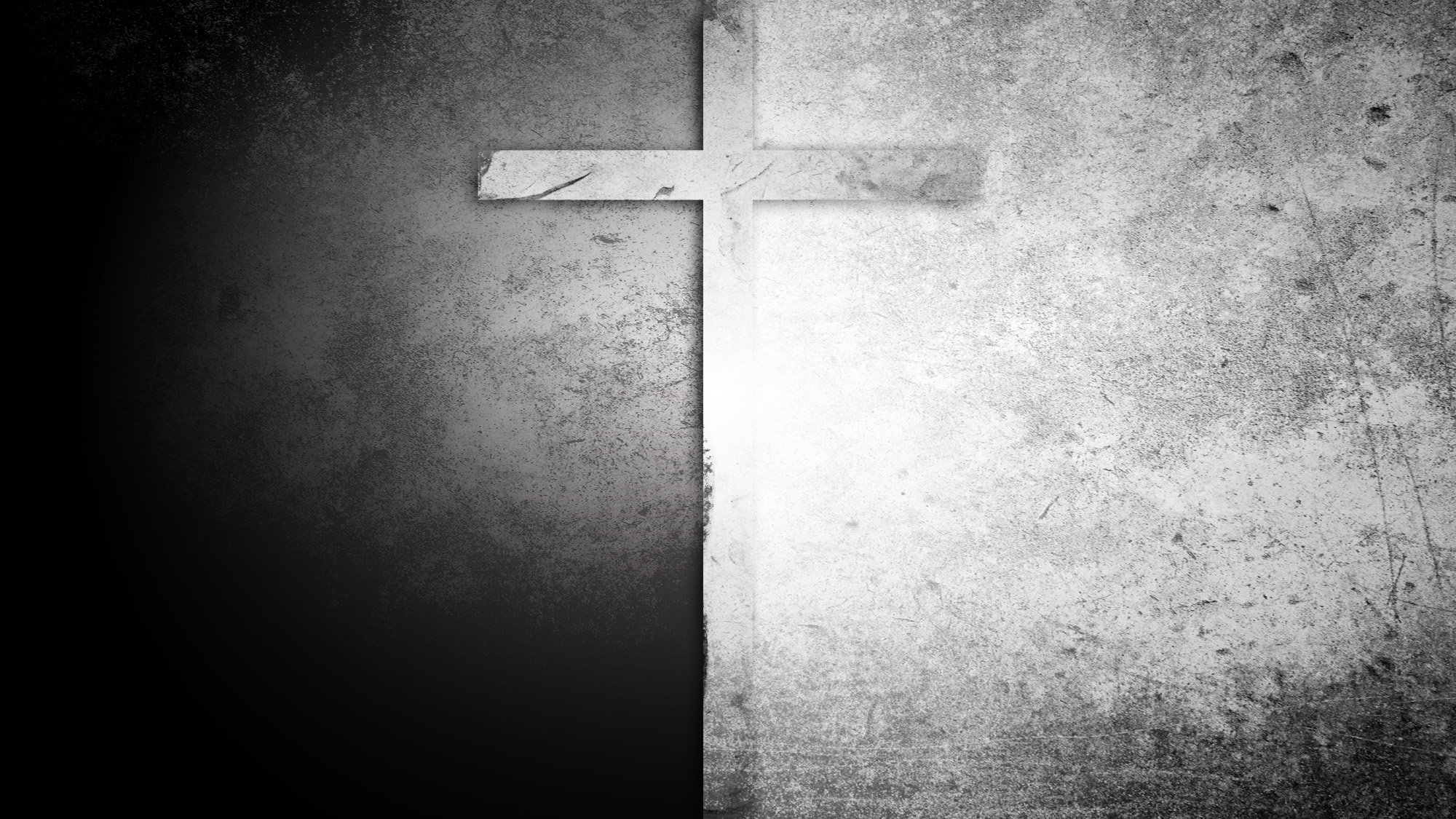 the Era of Adam
the Era of Jesus
Sin
Condemnation
Death
Abounded
Obedience
Justification
Life
Abounded More
5.12-21
Romans
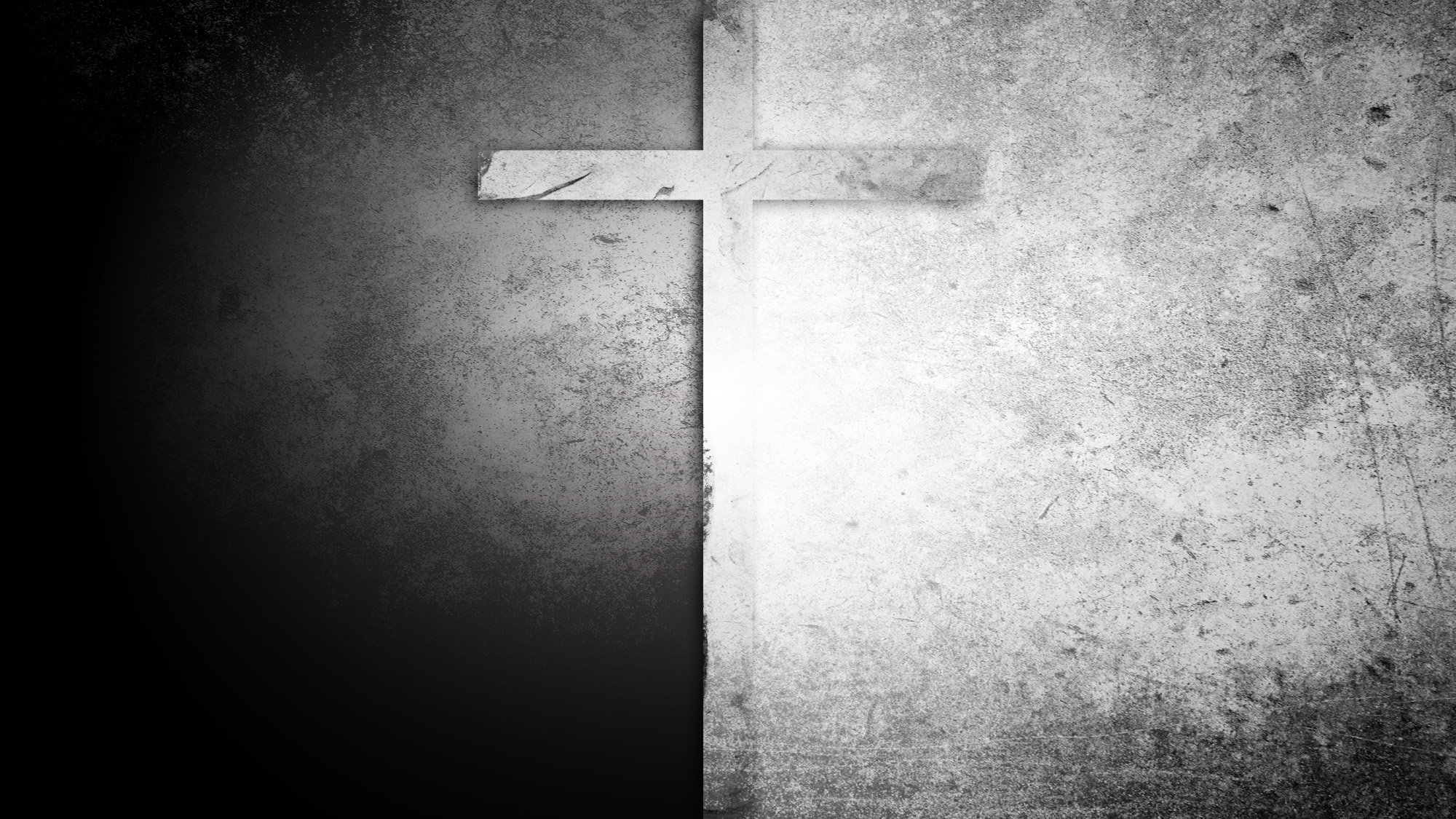 the Era of Adam
the Era of Jesus
Sin
Condemnation
Death
Abounded
Obedience
Justification
Life
Abounded More
How Can You Move From One To The Other?
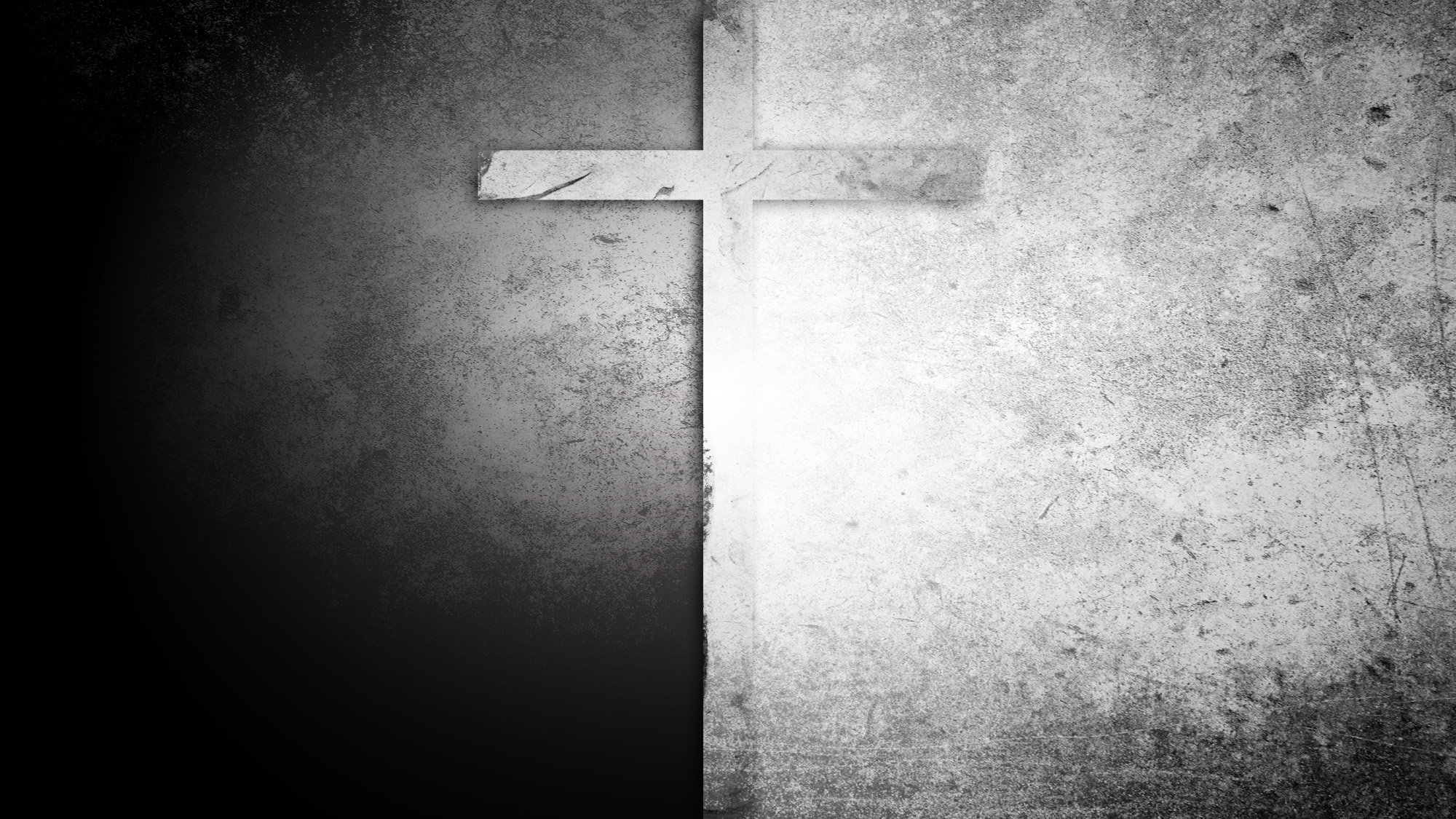 Die To Sin In Baptism
Romans 6.3-7
Be Raised To Walk In Life
Romans 6.8-11
Don’t Go Back To Sin! Romans 6.1-2, 12-14
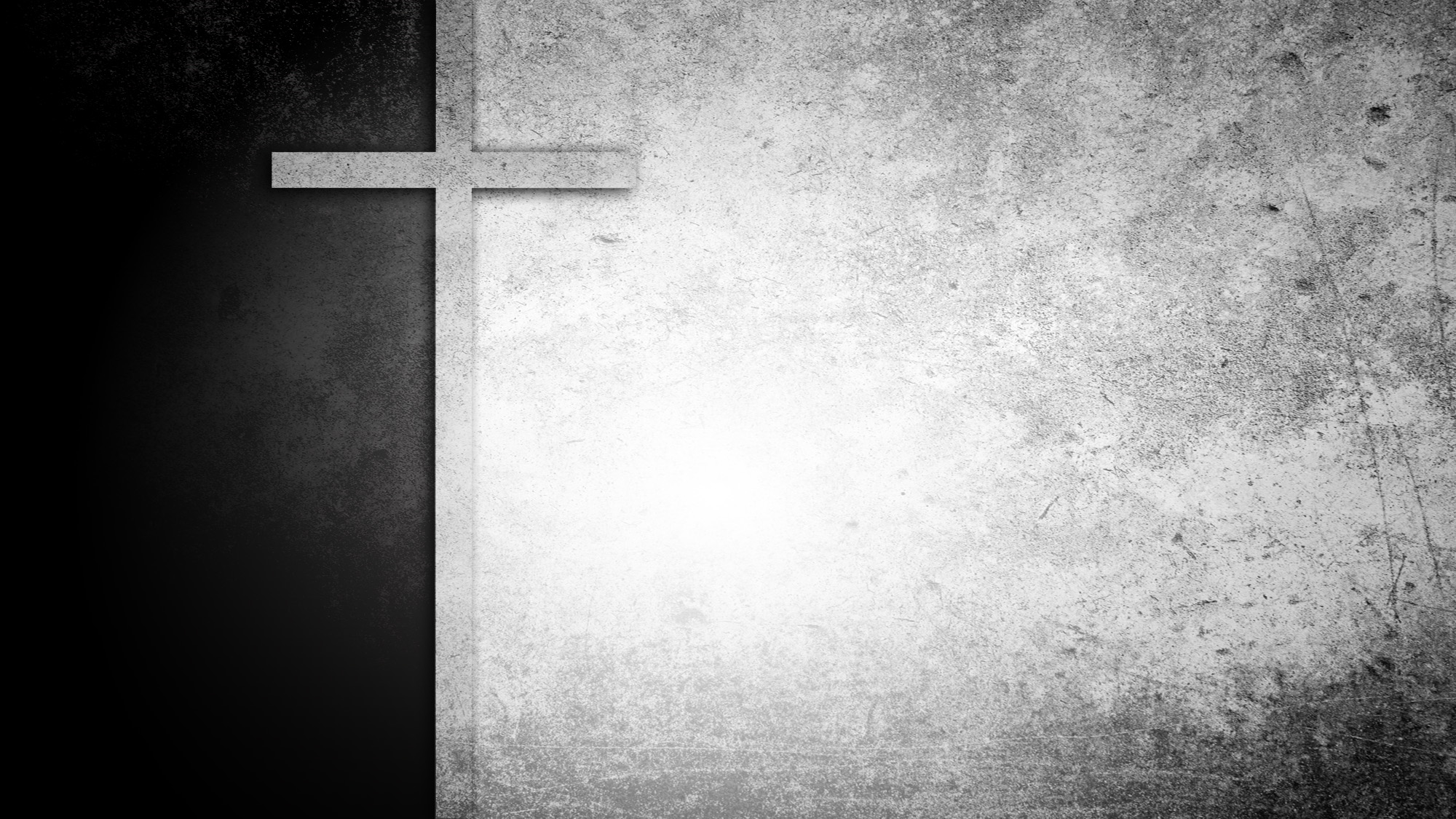 Appreciate God’s grace (5.6-11)
Recognize the essential nature of baptism (6.3-11)
Have a healthy view of sin (6.12-14)
What We Should Take Away…
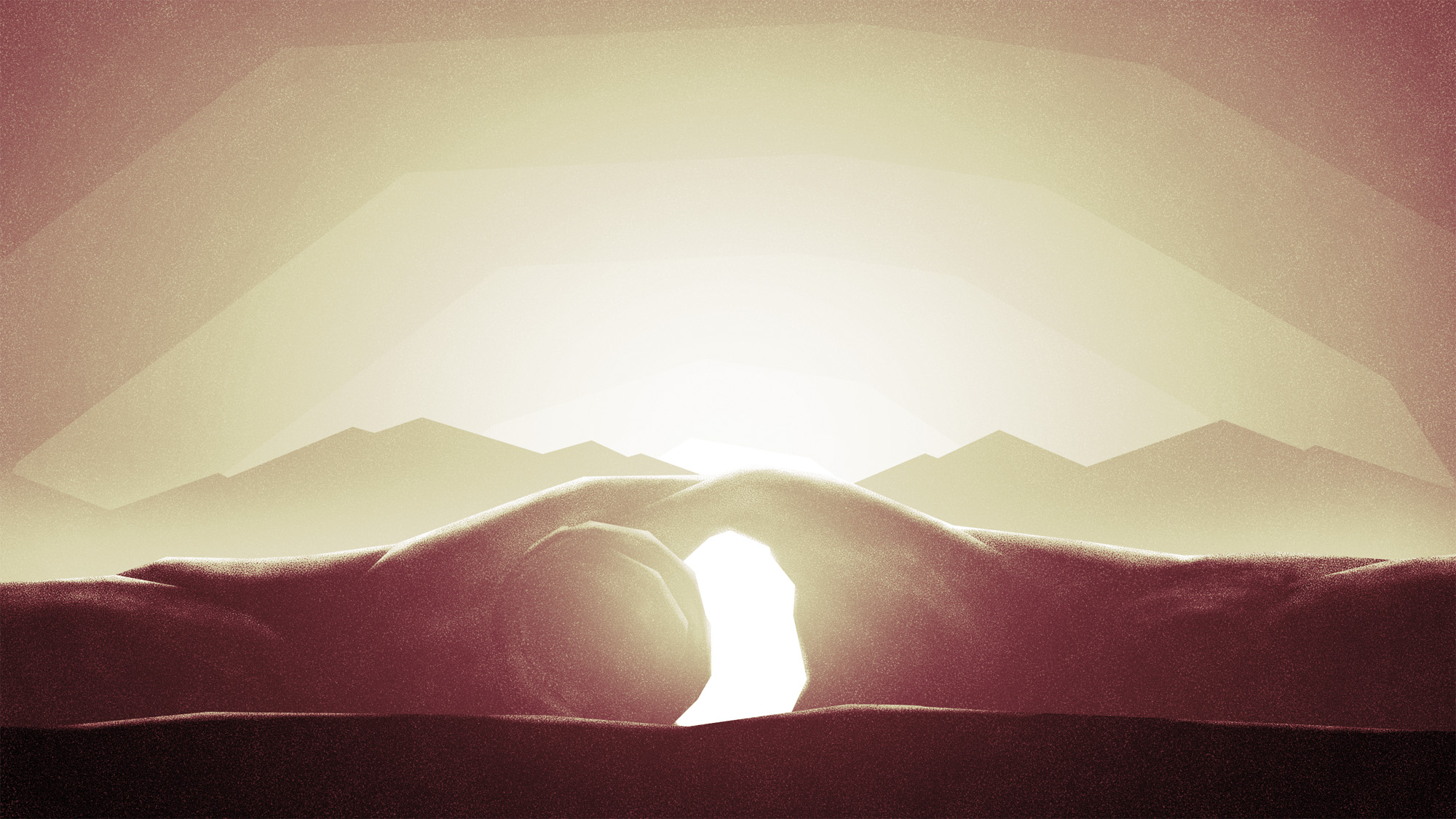 “Christ, having been raised from the dead, is never to die again; death no longer is master over Him.” Romans 6.9
Don’t Allow Death To Master You!